Auscultation
Definition
Medical term for using a stethoscope to listen to the sounds inside of your body
No risk or side effects
Used to detect sound connected with lungs , heart and abdomen
Robert Hooke(1635-1703) included in his writings
“There may also be a possibility of discovering the internal motions and actions of bodies by the sound they make”
Types of Auscultation
Immediate Auscultation
Mediate Auscultation
Doppler Auscultation
Immediate Auscultation
It is a medical term used for listening to the internal sounds of the body , directly placing the ear on the body
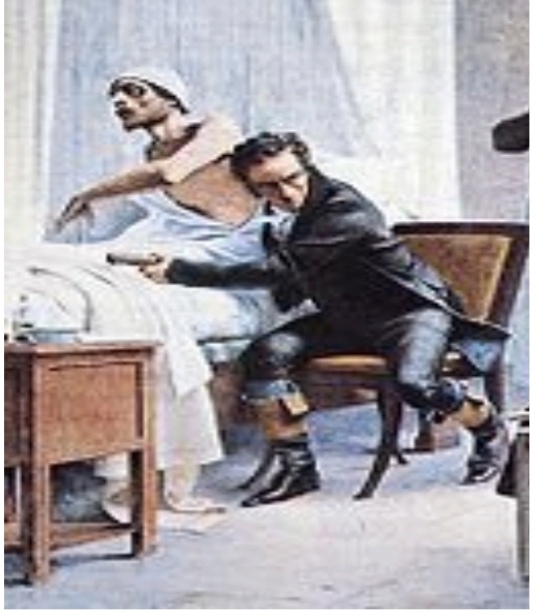 Mediate Auscultation
It is a medical term used for listening to the internal sounds of the body using an instrument , usually a stethoscope
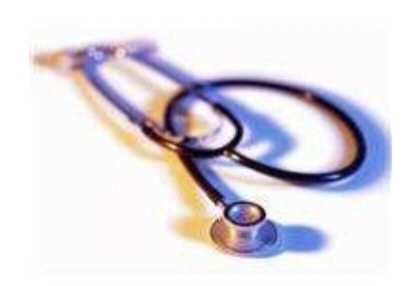 Doppler Auscultation
In this type of auscultation a device called doppler is used to listen sounds in the body 
It is similar to ultrasound
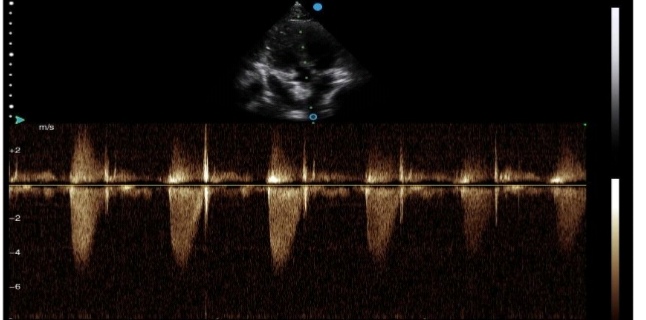 Uses
Abnormal sound may indicate problems in lungs, abdomen , heart, blood vessels
Potential issues can include ;
Irregular heart rate
Crohn’s disease
phlegm
Crohn’s disease;
Inflammatory bowel disease causes inflamation of digestive tract lead to abdominal pain , diarrhea, fatigue and weight loss
Phlegm;
Thick mucus secreted in respiratory passages and discharged through mouth ;as during cold
Methods
Heart
Doctor listens to the region where heart valve sounds are loudest
Doctor listens for; 
What your heard sounds like
How often each sound occur
How loud the sound is
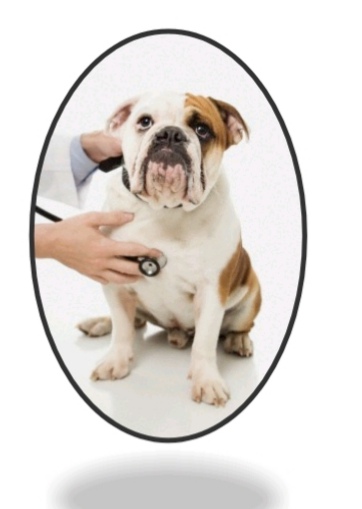 The first sound is heard best over cardiac apex while second sound is over the base of the heart 
It is necessary to move the stethoscope to three or four positions over the area of heart in order to determine abnormal sounds(intensity, rate, rhythm)
Heart rate
Heart rate is the indication of the metabolic rate animal
Toxemia , pain and various forms of anoxia are the common cause of increased heart rate
Toxemia : condition in pregnency characterized by hypertention , leakage of large amount of protein albumin into urine , and swelling of hands , feet and face
Anoxia : reduced oxygen level
Cardiac rhythm
Is an indication of the state of the impulse conduction mechanism of the heart
In many cases abnormilities in rhythm require use of an Electrocardiogram (ECG) for positive diagnosis
Sinus Arrhythmia
Is observed  commonly in domestic animals
 It is characterized by quickening of heart during inspiration and slowing during expiration
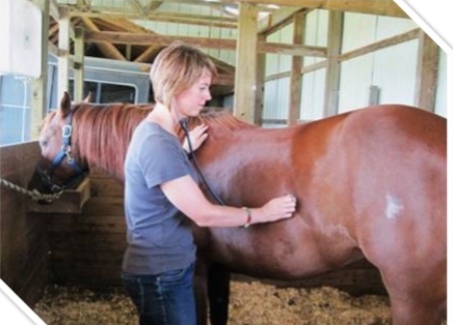 Heart Block
This condition may occur in any of three degrees
1) ECG diagnosis
2) dropping of odd ventricular beat
3)slow heart rate
Now a days phonocardiology used in diagnostic medicine to diffentiate various murmurs
Murmurs; 
Heart sound produced when blood  is pumped across heart valve.
Abdomen
Doctor listens to one ormore regions of animal’s abdomen  separately to listen to bowel sounds
They may hear swishing, gurgling or nothing at all
Sound informs what happeing in your intestine
Lungs
Doctor compare one side with the other 
Airflow sounds differently when airways are blocked , narrowed, or filled with fluid
Also listens abnormal sound such as wheezing
Sound in lungs are numerous types;
1)bronchial tones
2)vesicular murmurs
3)rales
Alternatives
Palpation
doctor can perform a palpation simply by placing their fingers on artries to measure systolic pressure
Percussion
It involves doctor taping their fingers on various parts of your abdomen
Importance
Auscultation gives your doctor a basic idea about what’s occuring in your body
Your heart,lungs,and other organs in your abdomen can all be tested using auscultation and other similar methods
You might need  additional tests for a diagnosis depending on the sound, doctor hears
CONTENTS
 .palpation 
 .Type of palpation 
 . Method of palpation 
 . Condition of palpation
PALPATION
Palpation is the assessment technique health providers use during a physical exam to detect certain characteristic of body
It's the technique of using the sense of touch to assess parts of the body
By using different parts of their hands, different characteristic about the patient body such as swelling size and movement can be identified.
Sense of touch is just as important in this examination as the sense of physicians
Usually performed by the a health care practitioner
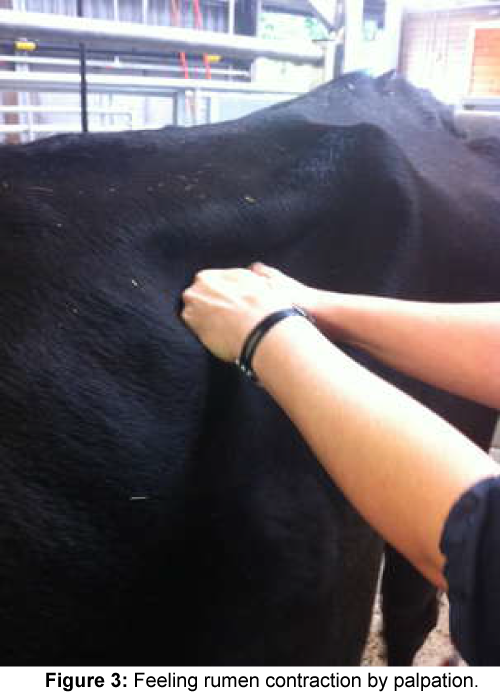 Equipment use for palpation
LUBRICANT
It is the applied to cover hand and arm to facilitate entry to cow rectum
Obstetrical lubricant are available at farm and ranch supply store 
Liquid soap also use as a lubricant
CHUTE
A holding chute will allow the cow to stand on the ground in the normal position 
Protect any unnecessary physical stress
A gate or bar in front of the cow will prevent het forward movement
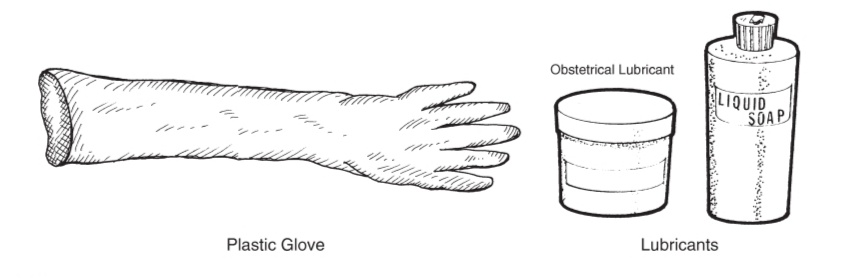 PALPATION OF DOG
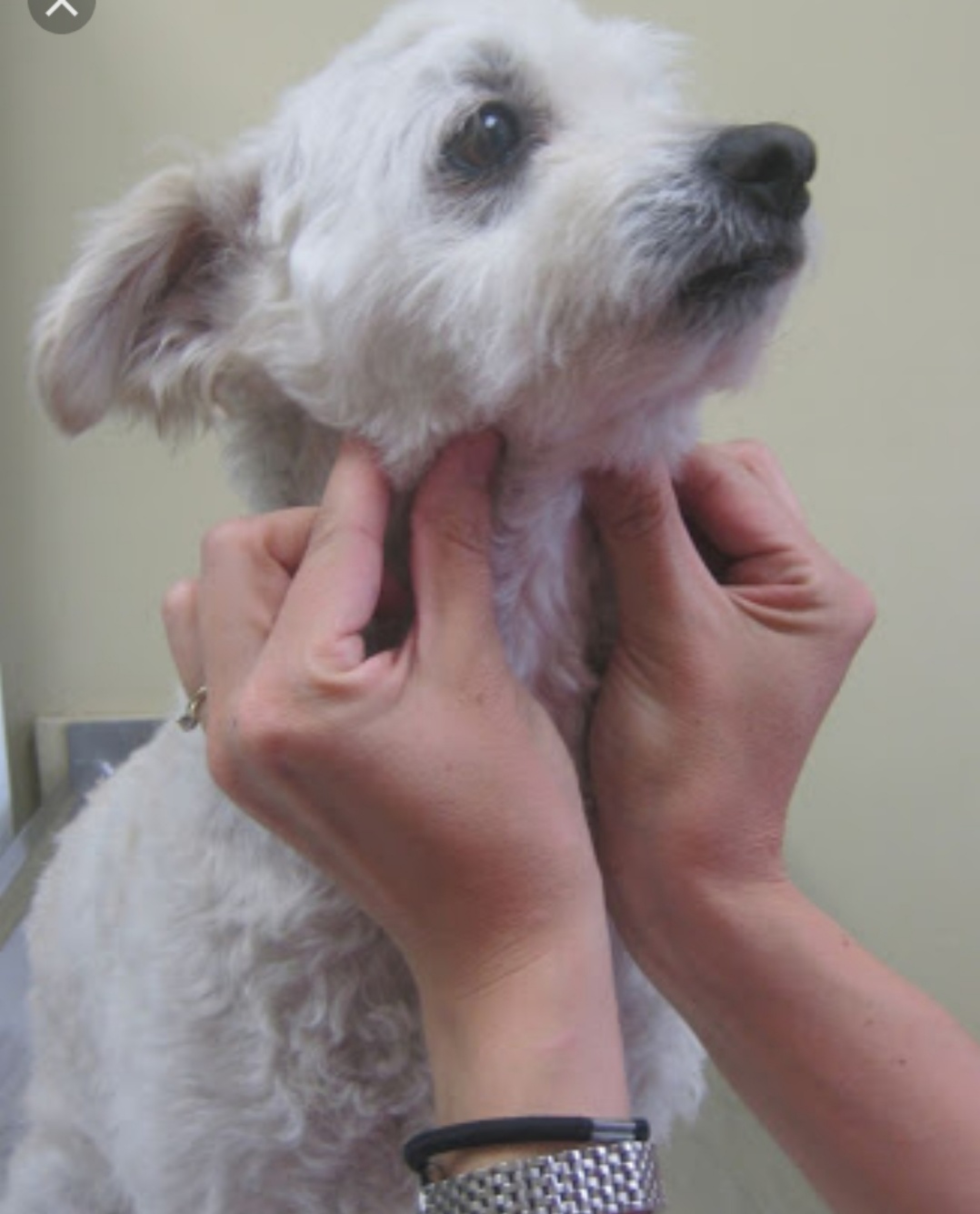 USES OF PALPATION
Palpation is commonly used for abdominal or thoracic exams 
It can be applied to any part of the body including the mouth vagina and anu
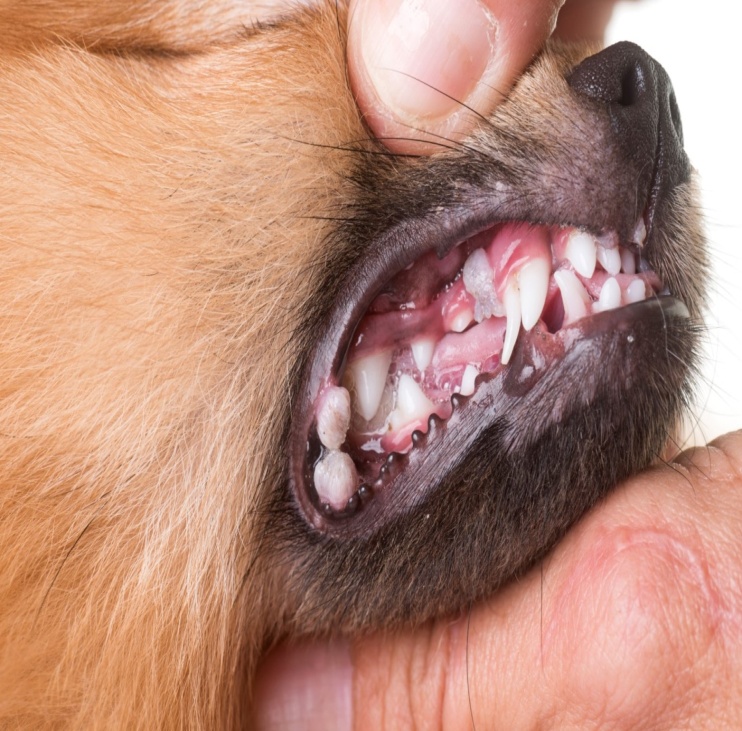 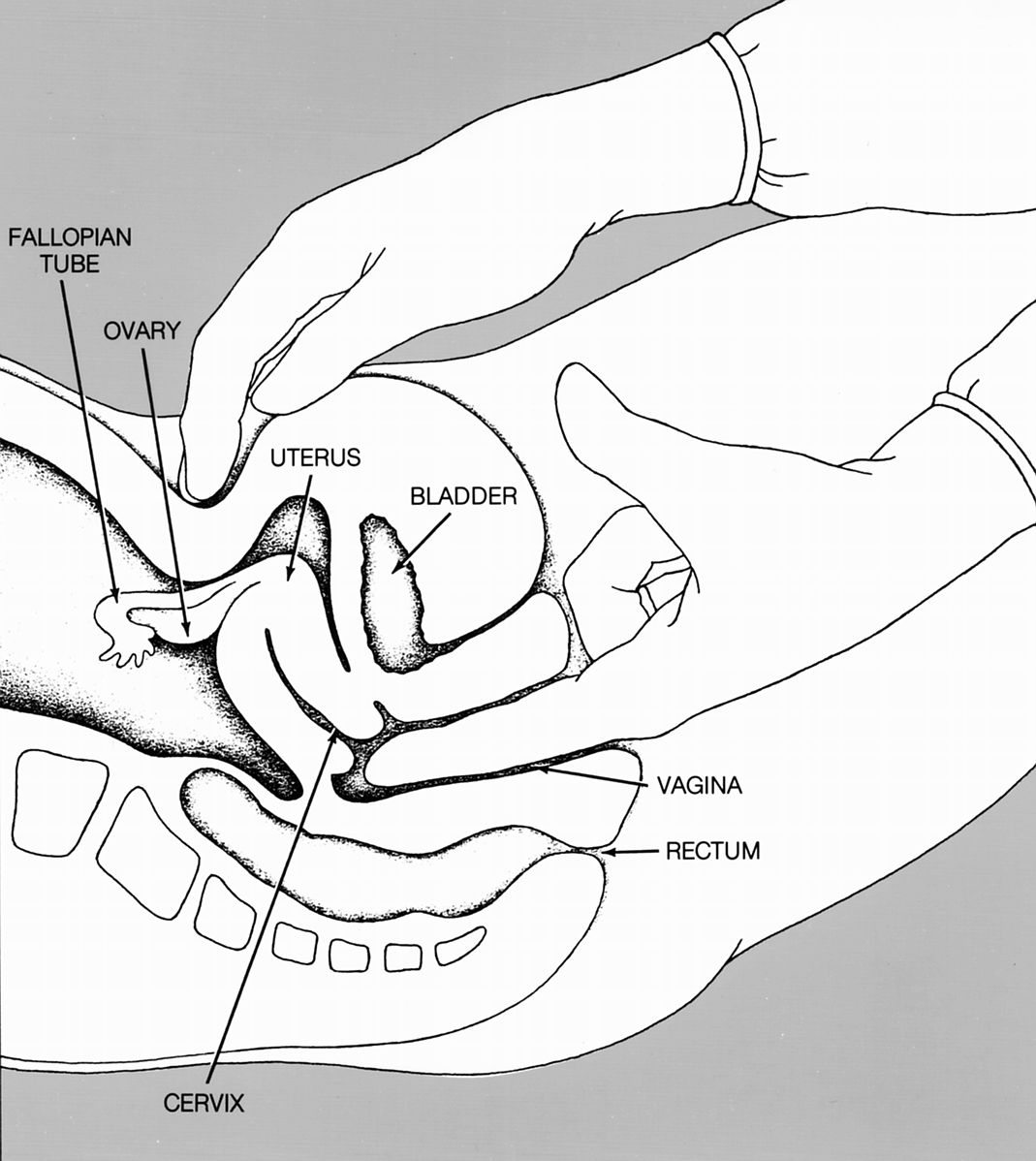 TYPE OF PALPATION
LIGHT PALPATION 
It is use to feel abnormalities that are on the surface 
You use the front of your fingers to gently press down into the area of the body about 1 to 2 centimeters 
Then lift of the finger of the body and move to the next near by area
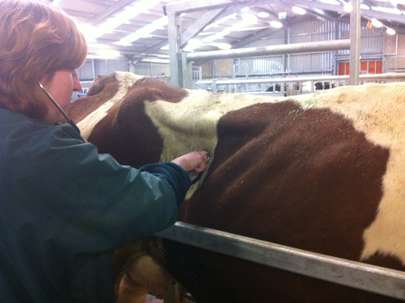 This help identify the texture, tenderness, temperature, moisture, elasticity, palpation and masses
DEEP PALPATION
It is use to feel internal organ and masses 
You use the front of your finger to firmly press down into the area of the body about 4-5 centimeters
Then lift your fingers and move to the next near by area
This help us identify the size, shape, tenderness, symmetry, and mobility 
It can be uncomfortable for the patient, especially when assessing the abdomen or painful area
ABDOMNAL PALPATION 
Deep palpation of the abdomen is performed by placing the flat  of the hand of the abdomen wall and appling firm steady pressure, two handed palpation used to exert pressure 
The lower hand is used to feel  is often useful in evaluation an abdominal mass
Abdominal palpation
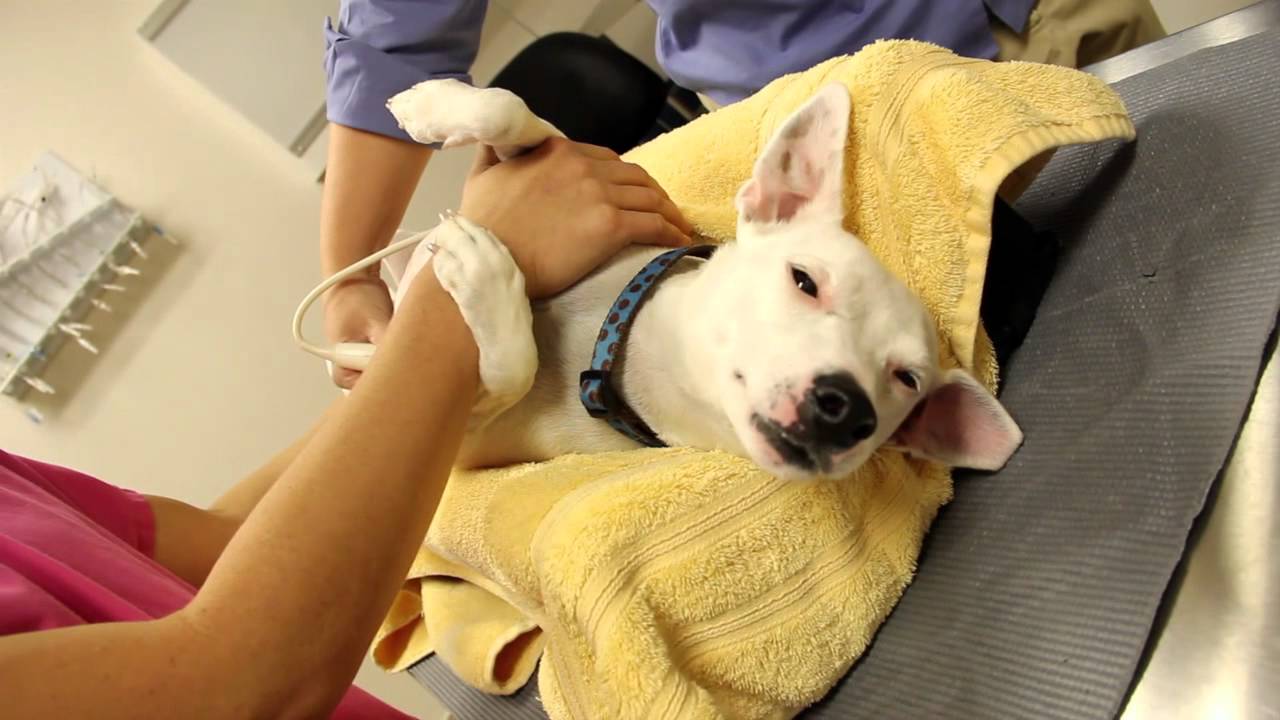 UTERINE PALPATION 
Another two handed procedure is the biamanual pelvic exam also known as manual uterine palpation 
It involve the comparison of the lower abdomen with one hand and the palpation of tissues inside the vagina with the fingers of the other hand
METHOD OF PALPATION
Palpation is typically used for thoracic and abdominal examination 
It is also used to diagnose edema
Palpation is also a simple method of examining the pulse
It is used by veterinarians to check animals for pregnancy
Palpation is the method of feeling with the fingers or hands during physical examination 
The health care provide touches and feels your body to examine the size, consistency, texture, location, and tenderness organ of body part
ULTRASOUND 
Detection of pregnancy through the use of ultrasound may be beneficial during the later stage of pregnancy 
A prob is pass over the cow abdomen wall on into the rectum to transmit two dimensional images to a monitor that can be viewed by a a technician
Organ or the reproductive tract as well as a developing fetus, can be viewed using ultrasound technology
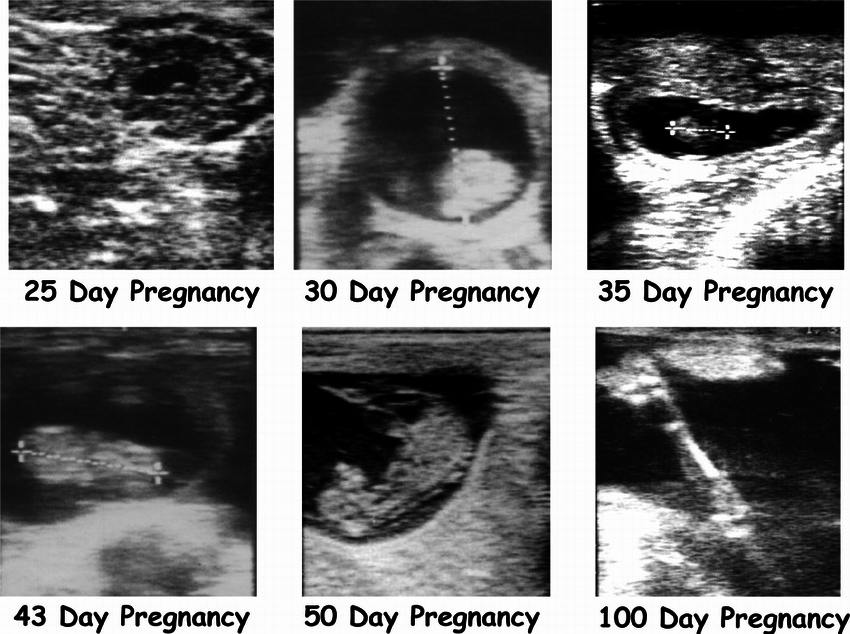 BIOCHEMICAL TEST
One -farm test kits are available to producers to pregnancy check their cow. Some test kits are easy to use and give the producer immediate result 
Example 
               Milk progesterone test
This kits allows a producer to test the level of progesterone in a milk sample 
The colour change in the sample indicates the pregnant or non-pregnant status of the cow